National HIV Behavioral Surveillance (NHBS): Heterosexually active persons at increased risk for HIV infection, 2019Behavioral Surveillance TeamBehavioral and Clinical Surveillance BranchDivision of HIV/AIDS PreventionNational Center for HIV/AIDS, Viral Hepatitis, STD, and TB Prevention
[Speaker Notes: This presentation provides an overview of the National HIV Behavioral Surveillance (NHBS) among heterosexually active persons at increased risk for HIV infection, 2019.]
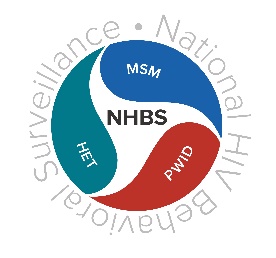 Outline
Background, Objectives, Populations, Participants
Slides 3-7
Methods
Slides 8-10
Demographics
Slides 11-18
Sexual Behaviors
Slides 19-23
HIV Testing & Prevention
Slides 24-31 
Resources and Acknowledgments
Slides 32-33
[Speaker Notes: The outline for this presentation is as follow: 

Backgrounds, Objectives, Populations, and Participants are on slide 3-7
Methods are on slides 8-10
Demographics are on slides 11-18
Sexual Behaviors are on slides 19-23
HIV Testing & Prevention are on slides 24-31 
Resources and Acknowledgments are on slides 32-33]
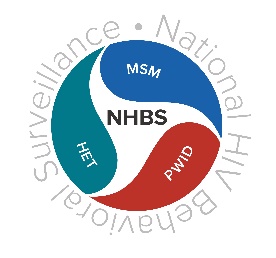 NHBS: Background
Started in 2003 
CDC’s comprehensive system for conducting bio-behavioral surveillance among persons at increased risk for HIV infection 
State/local health departments with a metropolitan statistical area/division with high prevalence of HIV are eligible to participate in NHBS
NHBS provides data to steer resources and programs
https://www.cdc.gov/hiv/statistics/systems/nhbs/index.html
[Speaker Notes: In 2003, CDC, in collaboration with state and local partners and other experts, developed the National HIV Behavioral Surveillance (NHBS) as a comprehensive system for conducting bio-behavioral surveillance among persons at increased risk for HIV infection. 

State and local health departments eligible to participate in NHBS are among those whose jurisdictions include a metropolitan statistical area or a specified division with high prevalence of HIV. 

NHBS provides data to steer resources and programs where they are needed most. 

For more information on NHBS see https://www.cdc.gov/hiv/statistics/systems/nhbs/index.html]
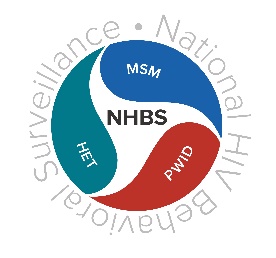 NHBS: Objectives
Monitor prevalence and trends in:
HIV infection
HIV associated behaviors
HIV testing  
Use of prevention services
Monitor topics of local importance in each project area
[Speaker Notes: The key objectives of NHBS are to monitor prevalence and trends in HIV infection, HIV associated behaviors, HIV testing, and use of prevention services. Additionally, each project area can use NHBS to monitor topics of local importance.]
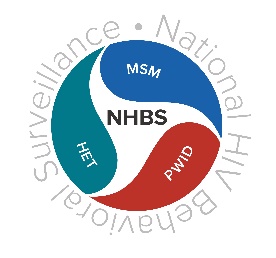 NHBS: Populations
NHBS surveys three populations in rotating annual cycles:
Men who have sex with men (MSM)
Persons who inject drugs (PWID)
Heterosexually active persons at increased risk of HIV infection (HET)
MSM 2011
HET
 2013
PWID
2012
MSM 2003-04
MSM 2008
PWID
 2009
HET
 2010
HET
 2006-07
PWID
 2005
MSM 2014
HET
 2016
MSM 2017
HET
 2019
PWID
 2015
PWID
 2018
Three annual cycles are considered a round
[Speaker Notes: NHBS surveys three populations at high risk for HIV infection in the United States in rotating annual cycles:

Men who have sex with men or MSM
Persons who inject drugs or PWID
Heterosexually active persons at increased risk of HIV or HET 

Three annual cycles are considered a round.]
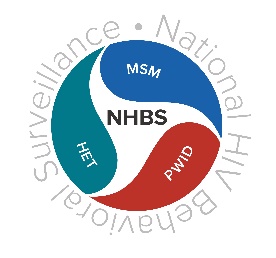 23* NHBS Project Areas in Round 5 (2017-2019)
Seattle
Portland
Boston
Nassau
Detroit
New York City
Chicago
San Francisco
Newark
Denver
Philadelphia
Baltimore
Washington, DC
Los Angeles
Memphis
Virginia Beach/Norfolk
San Diego
Atlanta
Dallas
Houston
New Orleans
Miami
San Juan
*Baltimore was not funded under the Funding Opportunity Announcement that covered 2016 HET and Round 5 but is participating in Round 5.
https://www.cdc.gov/hiv/statistics/systems/nhbs/projectareas.html
[Speaker Notes: In Round 5 between 2017-2019, 23 project areas conducted NHBS, which represented approximately 59% of all persons living with HIV infection in urban areas with a population of at least 500,000 at year-end 2016. Baltimore participates in NHBS as an unfunded project area, but they follow all NHBS protocols and receive technical assistance.


For more information on NHBS project area see https://www.cdc.gov/hiv/statistics/systems/nhbs/projectareas.html]
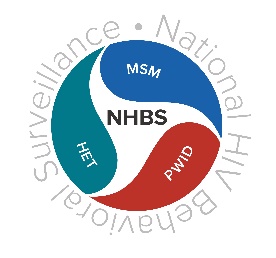 NHBS: Participants and Data
NHBS data are anonymous
Participants complete a standardized questionnaire with a trained interviewer
All participants are offered an HIV test
For each cycle, general NHBS eligibility criteria are:
Age of ≥18 years
Residence in participating city
No previous participation during the current survey cycle
Ability to complete the survey in either English or Spanish
Ability to provide informed consent
[Speaker Notes: Data collected from participants in NHBS are anonymous. No identifiable information is attached to the data. 

Participants complete a standardized questionnaire with a trained interviewer. 

All participants are offered HIV testing.

For each cycle, general NHBS eligibility criteria include: age of 18 years or older, residence in participating city, no previous participation during the current survey cycle, ability to complete the survey in either English or Spanish, and ability to provide informed consent.]
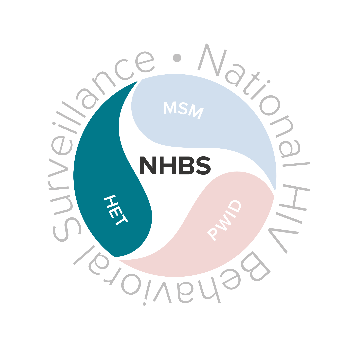 NHBS 2019 HET Cycle
Additional eligibility 
Identify as male or female 
Had opposite sex partner in the past 12 months 
Age ≤ 60 years
Sample goals
500 participants per city (low income) 
Income not exceeding 150% of HHS poverty guidelines, adjusted for geographic differences in cost of living
Not PWID or MSM
[Speaker Notes: For the 2019 HET cycle, additional eligibility criteria included: identify as male or female, had opposite sex partner in the past 12 months, and between 18 and 60 years of age. 
Each site aims to recruit 500 participants. They had to meet all criteria outlined in the previous slide and have low income, defined as having a household income at or below 150% of the Health & Human Services poverty guidelines adjusted for geographic differences in cost of living. PWID or MSM are not included in the HET definition.]
HIV Infection, Risk, Prevention, and Testing Behaviors Among Heterosexually Active Adults at Increased Risk for HIV Infection, 2019
https://www.cdc.gov/hiv/pdf/library/reports/surveillance/cdc-hiv-surveillance-special-report-number-26.pdf
[Speaker Notes: This slide set provides descriptive, unweighted data describing HIV infection among heterosexually active men and women at increased risk for HIV infection and the percentages reporting sexual behaviors, HIV testing, and participation in prevention programs in 2019. 

The full report is available at: https://www.cdc.gov/hiv/pdf/library/reports/surveillance/cdc-hiv-surveillance-special-report-number-26.pdf]
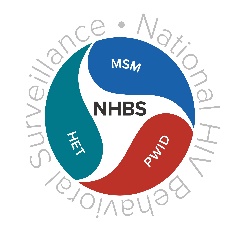 Methods: Respondent-Driven Sampling
Initial recruits (“seeds”): 
Know the population of interest
Live in census tracts with high poverty rates
May recruit up to 5 people they know
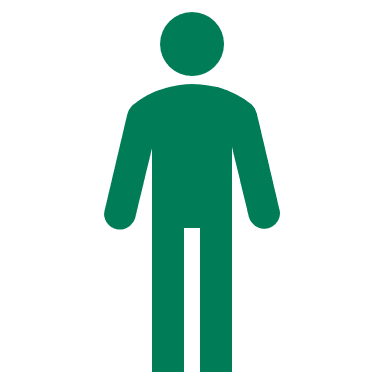 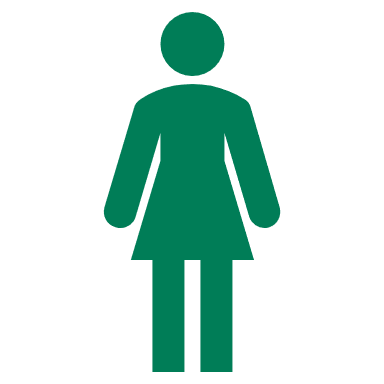 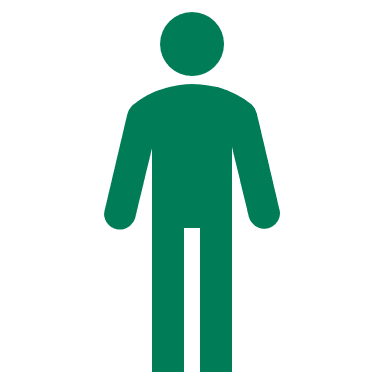 Eligible recruits:
Complete survey
May recruit up to 5 people they know
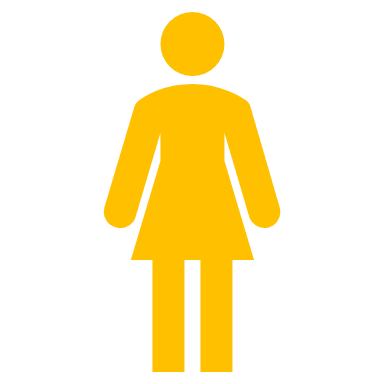 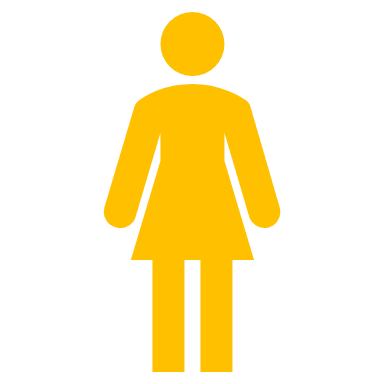 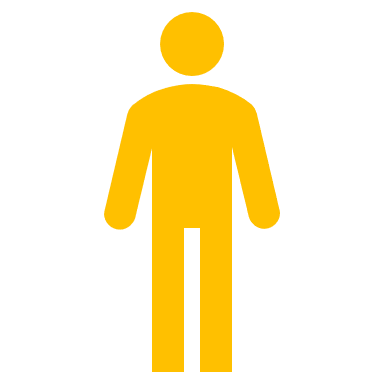 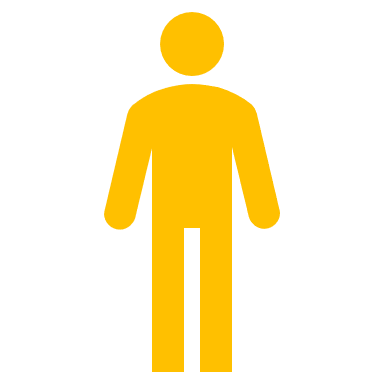 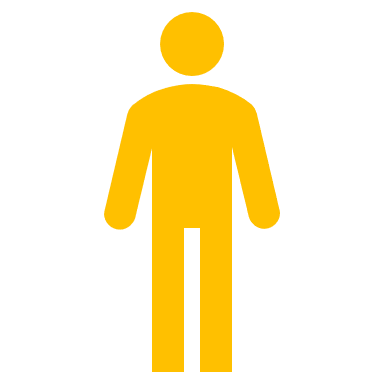 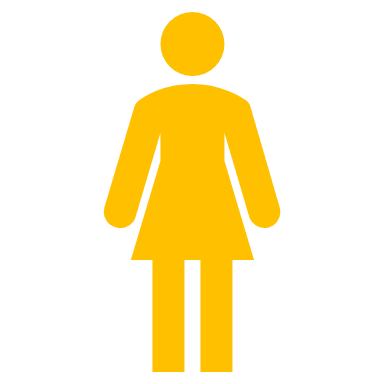 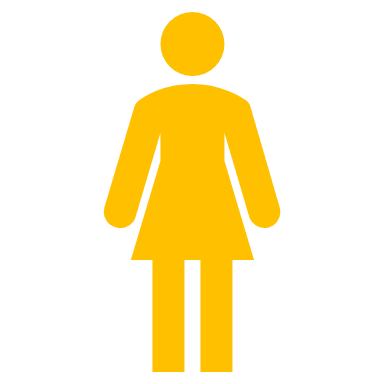 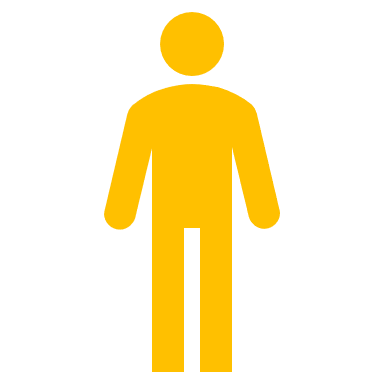 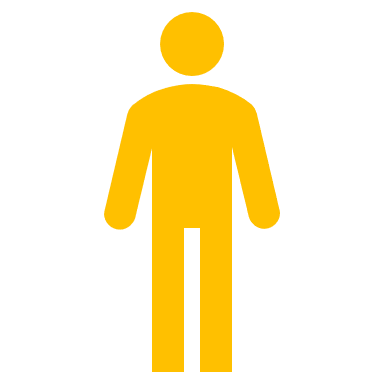 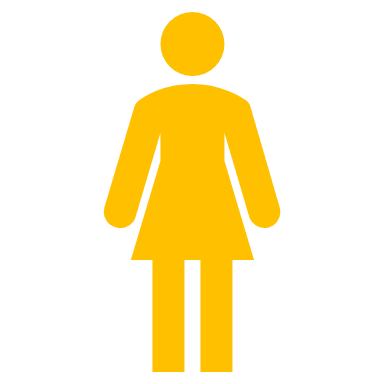 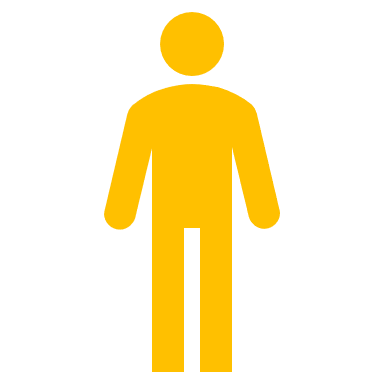 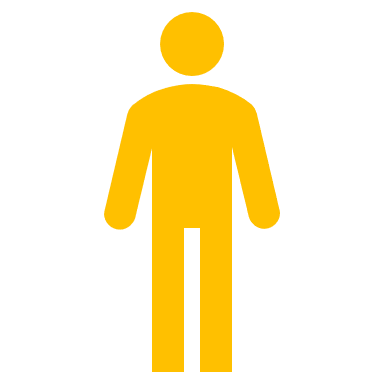 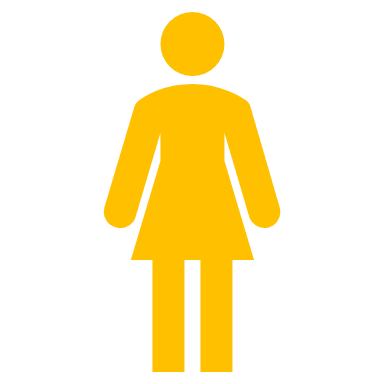 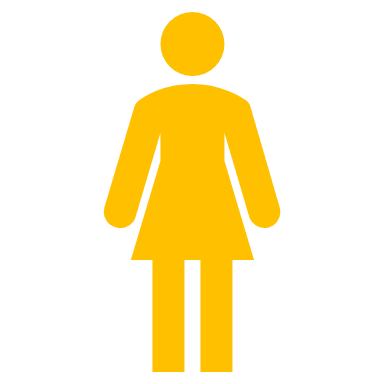 Recruitment process continues until:
Sample size is met or 
Sampling period ends
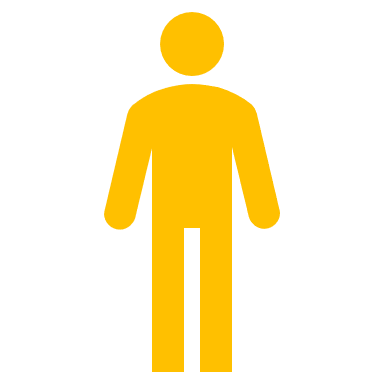 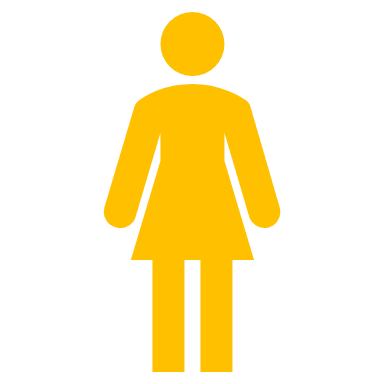 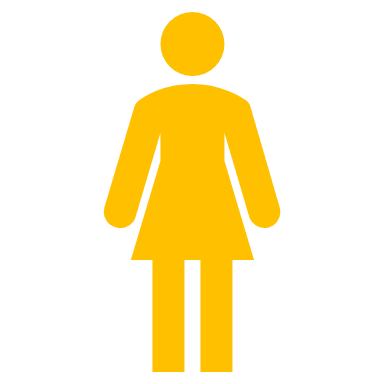 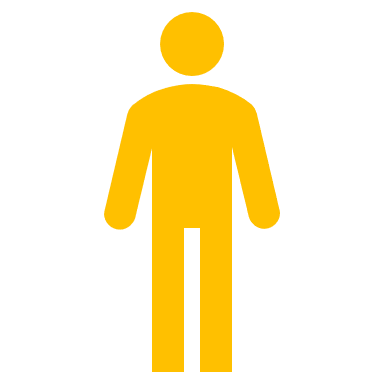 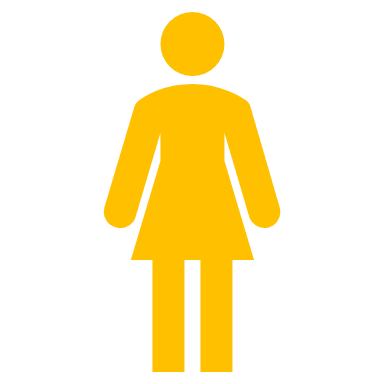 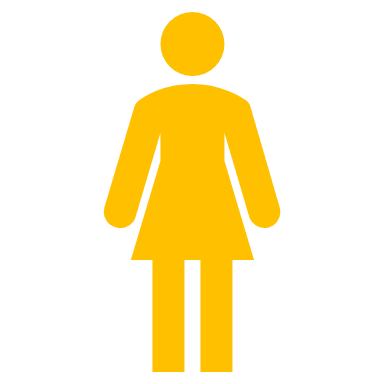 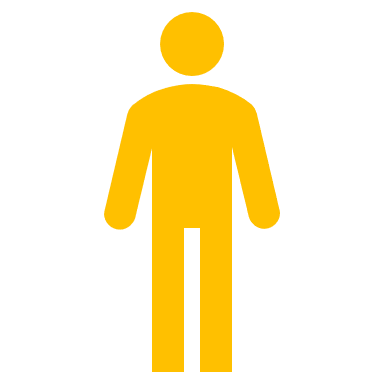 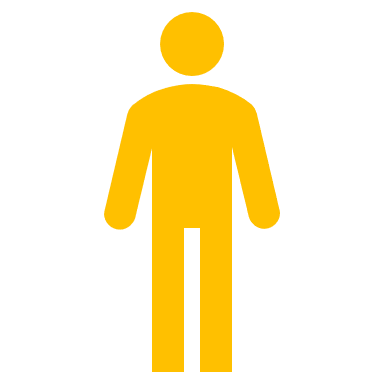 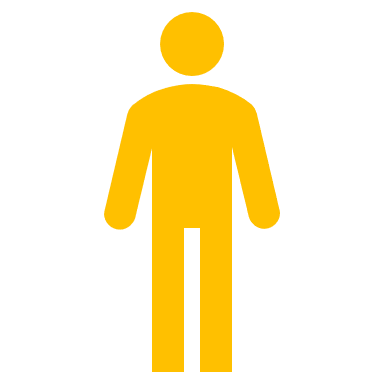 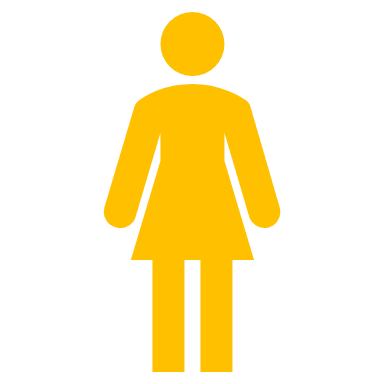 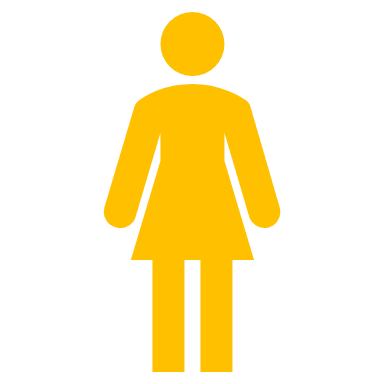 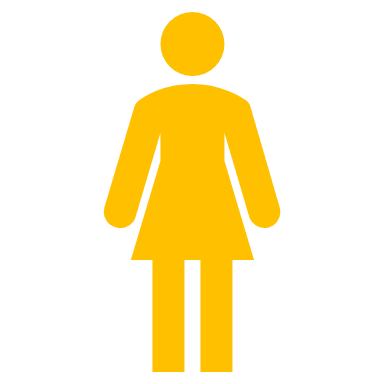 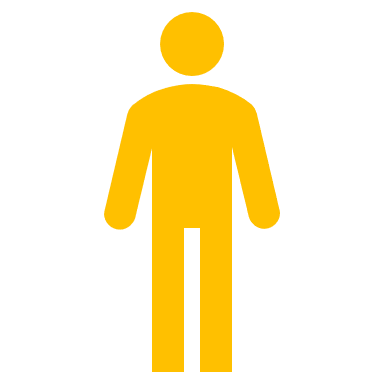 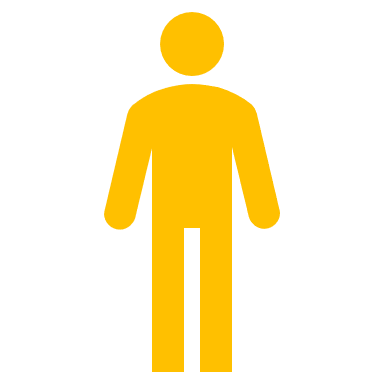 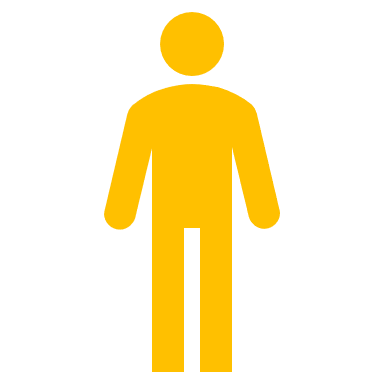 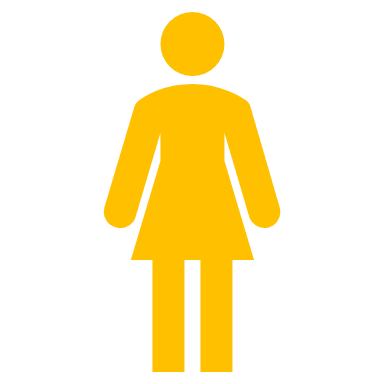 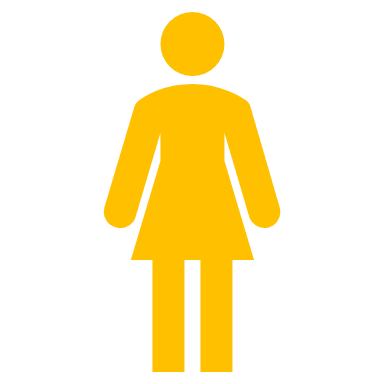 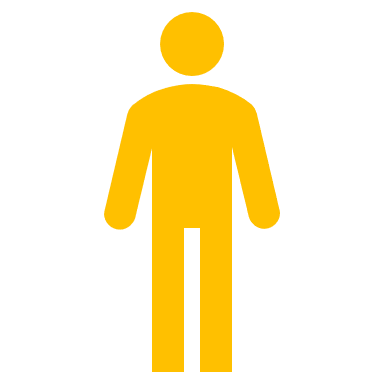 https://www.cdc.gov/hiv/pdf/statistics/systems/nhbs/NHBS_Model_Protocol_Round5.pdf
[Speaker Notes: Participants in the 2019 NHBS cycle were recruited by using respondent-driven sampling (RDS). Recruitment started with a limited number of initial participants, also known as “seeds”, who were chosen by referrals from people who knew the local population of interest or through outreach to areas where the population of interest could be found. Initial participants who completed the eligibility screener and were deemed eligible were administered the survey, and those who completed the survey were asked to recruit up to 5 persons whom they knew personally. Those persons, in turn, completed the survey and were asked to recruit others by using a system of coded coupons. This recruitment process continued until the sample size was reached or the sampling period ended.

To reach the population of heterosexually active men and women at increased risk for HIV infection, initial participants were recruited from census tracts in which at least 25% of residents live below the U.S. Census Bureau’s poverty threshold. Poverty rates for census tracts were used from the 2013–2017 American Community Survey.

For more information on the methods is available at the NHBS Model Protocol for Round 5 at: https://www.cdc.gov/hiv/pdf/statistics/systems/nhbs/NHBS_Model_Protocol_Round5.pdf]
NHBS Recruitment and Analysis Sample, 2019
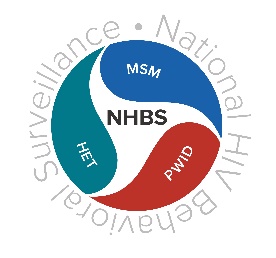 Recruited 
(n = 15,263)
Did not meet eligibility criteria 
(n = 2,731)
Eligible to participate 
(n = 12, 532 )
Excluded due to lost data
(n = 248)
Completed interviews with valid data (n = 12,284 )
Excluded due to history of injection drug use, male-male sex, or not classified as low income (n = 2,702)
Heterosexually active participants at increased risk for HIV infection 
(n = 9,582 )
https://www.cdc.gov/hiv/pdf/library/reports/surveillance/cdc-hiv-surveillance-special-report-number-26.pdf
[Speaker Notes: In the 23 cities included in this report, 15,263 persons were recruited to participate. Of those, 2,731 did not meet eligibility criteria and were excluded from this report. An additional 248 eligible persons were excluded from this report because of lost data during electronic uploads, lack of consent to the survey, incomplete survey data, or survey responses of questionable validity. Finally, an additional 2,702 eligible persons were excluded from this report who had any history of injection drug use, had any history of male-male sex, or were not classified as low income. The full analysis sample for this report included 9,582 participants who consented to and completed the survey. 

For more information on the NHBS recruitment in 2019 see: https://www.cdc.gov/hiv/pdf/library/reports/surveillance/cdc-hiv-surveillance-special-report-number-26.pdf]
Demographics
[Speaker Notes: The next slides includes results by demographics.]
Heterosexually Active Participants by Gender, NHBS, 2019
Males
[Speaker Notes: Of the 9,582 heterosexually active participant in NHBS in 2019, 55% were females and 45% were males.]
HIV Status* of Heterosexually Active Participants by Gender, NHBS, 2019
*Participants with a valid NHBS HIV test result. Participants who were HIV-positive had a reactive rapid NHBS HIV test result supported by a second rapid test or supplemental laboratory-based testing.
[Speaker Notes: In 2019 among participants with a valid NHBS HIV test result, 98.5% of males and 98.2% of females were HIV-negative, while 1.5% of males and 1.8% of females were HIV-positive. Participants who were HIV-positive had a reactive rapid NHBS HIV test result supported by a second rapid test or supplemental laboratory-based testing.]
Heterosexually Active Participants by Age Group, NHBS, 2019
Numbers might not sum to 100% due to rounding
[Speaker Notes: In 2019, 19% of participants were 18-24 years old, 14% were 25-29 years old, 24% were 30-39 years old, 19% were 40-49 years old, and 23% were 50-60 years old.]
Heterosexually Active Participants by Race/Ethnicity, NHBS, 2019
Hispanic/Latino can be of any race; Other includes Asian, American Indian/Alaska Native, and Native Hawaiian/Other Pacific Islander
Numbers might not sum to 100% due to rounding
[Speaker Notes: In 2019, 68% of participants were Black/African American, 22% were Hispanic/Latino (Hispanic/Latino can be of any race), 4% were white, 4% were of multiple races, and 1% were of other races, including American Indian/Alaska Native (0.6%), Asian (0.2%), and Native Hawaiian/Other Pacific Islander (0.3%).]
Heterosexually Active Participants by Education Level, NHBS, 2019
Numbers might not sum to 100% due to rounding
[Speaker Notes: In 2019, 26% of participants had less than high school education, 50% had high school education or equivalent, 22% had some college or technical degree, and 3% has college degree or more.]
Health Insurance and Healthcare Provider Visits among Heterosexually Active Participants, 2019
[Speaker Notes: In 2019, 24% of participants had currently no health insurance and 20% had not visited a health care provider in the past 12 months.]
Homelessness and Poverty among Heterosexually active participants, 2019
[Speaker Notes: In 2019, 26% of participants had been homeless in the past 12 months and 81% had a household income at or below the federal poverty level.]
Sexual Behaviors
[Speaker Notes: The next slides includes results by sexual behaviors.]
Sexual Behaviors with Female Sex Partners among Heterosexually Active Men, NHBS, 2019
[Speaker Notes: In 2019, all (100%) of heterosexually active men reported vaginal sex with female sex partner, 84% reported condomless vaginal sex, 27% reported anal sex, and 20% reported condomless anal sex.]
Sexual Behaviors with Female Sex Partners among Heterosexually Active Men by Partner Type, NHBS, 2019
[Speaker Notes: In 2019, among heterosexually active men, 80% had vaginal or anal sex with main female sex partner and 68% had condomless vaginal or anal sex with main female sex partner. In 2019, among heterosexually active men, 63% had vaginal or anal sex with casual female sex partner and 42% had condomless vaginal or anal sex with casual female sex partner.]
Sexual Behaviors with Male Partners among Heterosexually Active Women, NHBS, 2019
[Speaker Notes: In 2019, all (100%) of heterosexually active women reported vaginal sex with male sex partner, 89% reported condomless vaginal sex, 28% reported anal sex, and 24% reported condomless anal sex.]
Sexual Behaviors with Male Partners among Heterosexually Active Women by Partner Type, NHBS, 2019
[Speaker Notes: In 2019, among heterosexually active women, 84% had vaginal or anal sex with main male sex partner and 53% had vaginal or anal sex with casual male sex partner. In 2019, among heterosexually active women, 75% had condomless vaginal or anal sex with main male sex partner and 39% had condomless vaginal or anal sex with casual male sex partner.]
HIV Testing and Prevention Behaviors
[Speaker Notes: The next slides includes results by HIV testing and prevention behaviors.]
Heterosexually Active Participants Ever Testing for HIV by Gender, NHBS, 2019
[Speaker Notes: In 2019, 76% of male and 82% of female participants ever tested for HIV.]
Heterosexually Active Participants Testing for HIV in the past 12 months by Gender, NHBS, 2019
[Speaker Notes: In 2019, 38% of male and 41% of female participants tested for HIV in the past 12 months.]
Setting of Most Recent HIV Test among Heterosexually Active Men and Women who were tested for HIV in the past 12 months, NHBS, 2019
Clinical settings include private doctor’s office (including HMO), emergency department, hospital (inpatient), public health clinic or community health center, family planning or obstetrics clinic, correctional facility, or drug treatment program. Nonclinical settings include HIV counseling and testing site, HIV street outreach program or mobile unit, syringe services program, or home.
[Speaker Notes: In 2019, among participants who were tested for HIV in the 12 past months, 73% of males and 82% of females reported that their most recent test was performed in a clinical setting. In 2019, among participants who were tested for HIV in the 12 past months, 19% of males and 13% of females reported that their most recent test was performed in a non-clinical setting. 

Clinical settings include private doctor’s office (including HMO), emergency department, hospital (inpatient), public health clinic or community health center, family planning or obstetrics clinic, correctional facility, or drug treatment program. Nonclinical settings include HIV counseling and testing site, HIV street outreach program or mobile unit, syringe services program, or home.]
Setting of Most Recent HIV Test among Heterosexually Active Men and Women who were tested for HIV in the past 12 months by Age Groups, NHBS, 2019
Clinical settings include private doctor’s office (including HMO), emergency department, hospital (inpatient), public health clinic or community health center, family planning or obstetrics clinic, correctional facility, or drug treatment program. Nonclinical settings include HIV counseling and testing site, HIV street outreach program or mobile unit, syringe services program, or home.
[Speaker Notes: In 2019, among participants who were tested for HIV in the 12 past months, 83% of 18-24 years old, 84% of aged 25-29 years old, 78% of 30-39 years old, 75% of 40-49 years old, and 73% of 50-60 years old tested in clinical setting.

In 2019, among participants who were tested for HIV in the 12 past months, 11% of 18-24 years old, 11% of 25-29 years old, 15% of 30-39 years old, 19% of 40-49 years old, and 22% of 50-60 years old their most recent test was performed in a non-clinical setting. 

Clinical settings include private doctor’s office (including HMO), emergency department, hospital (inpatient), public health clinic or community health center, family planning or obstetrics clinic, correctional facility, or drug treatment program. Nonclinical settings include HIV counseling and testing site, HIV street outreach program or mobile unit, syringe services program, or home.]
PrEP Awareness and Use by Gender among Heterosexually Active HIV-Negative Men and Women, NHBS, 2019
[Speaker Notes: In 2019, 29% of heterosexually active HIV-negative males and 35% of heterosexually active HIV-negative females had ever heard of preexposure prophylaxis (PrEP). 

In 2019, 0.4% of heterosexually active HIV-negative males and 0.5% of heterosexually active HIV-negative females took PrEP at any point in the past 12 months to reduce risk of getting HIV.]
PrEP Awareness and Use by Race/Ethnicity among Heterosexually Active HIV-Negative Men and Women, NHBS, 2019
Hispanic/Latino can be of any race
[Speaker Notes: In 2019, among racial/ethnic groups of heterosexually active HIV-negative men and women, 40% of American Indian/Alaska Native, 47% of Asian, 36% of Black/African American, 18% of Hispanic/Latino (Hispanic/Latino can be of any race), 33% of Native Hawaiian/Other Pacific Islander, 30% of white, and 41% of multiracial participants had ever heard of preexposure prophylaxis (PrEP). 

In 2019, among racial/ethnic groups of heterosexually active HIV-negative, 1.7% of American Indian/Alaska Native, 0% of Asians, 0.5% of Black/African American, 0.2% of Hispanic/Latino (Hispanic/Latino can be of any race), 0% of Native Hawaiian/Other Pacific Islander, 0.5% of white, and 0.8% of multiracial participants took PrEP at any point in the past 12 months to reduce risk of getting HIV.]
Receipt of HIV care and Treatment among Self- Reported HIV-positive Heterosexually Active Men and Women, NHBS, 2019
[Speaker Notes: In 2019, among self-reported HIV-positive heterosexually active males, 89% reported ever visiting a health care provider for HIV care, 59% did so within 1 month after diagnosis, and 83% visited during the 6 months before interview. In 2019, among self-reported HIV-positive heterosexually active females, 93% reported ever visiting a health care provider for HIV care, 51% did so within 1 month after diagnosis, and 80% visited during the 6 months before interview.]
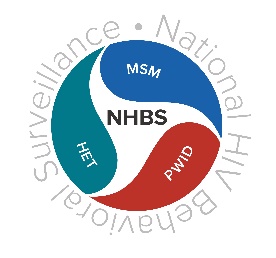 NHBS Resources
Surveillance Report
https://www.cdc.gov/hiv/pdf/library/reports/surveillance/cdc-hiv-surveillance-special-report-number-26.pdf

NHBS Publications:
https://www.cdc.gov/hiv/statistics/systems/nhbs/publications.html

NHBS Project Areas:
https://www.cdc.gov/hiv/statistics/systems/nhbs/projectareas.html
[Speaker Notes: This slide provide NHBS resources:
Surveillance Report: https://www.cdc.gov/hiv/pdf/library/reports/surveillance/cdc-hiv-surveillance-special-report-number-26.pdf
NHBS Publications: https://www.cdc.gov/hiv/statistics/systems/nhbs/publications.html
NHBS Project Areas: https://www.cdc.gov/hiv/statistics/systems/nhbs/projectareas.html]
Acknowledgements
This slide set was prepared by the following CDC staff: Terence Hickey, Dafna Kanny, Amy Baugher, Susan Cha, Johanna Chapin-Bardales, Jason (Jincong) Freeman, Elana Morris, Cyprian Wejnert, Teresa Finlayson. 
NHBS study participants, project area staff, contractors.
NHBS Study Group: Atlanta, GA: Pascale Wortley, Jeffery Todd, David Melton; Baltimore, MD: Colin Flynn, Danielle German; Boston, MA: Monina Klevens, Shauna Onofrey, Conall O’Cleirigh; Chicago, IL: Antonio D. Jimenez, Irina Tabidze, David Kern; Dallas, TX: Margaret Vaaler, Jie Deng; Denver, CO: Alia Al-Tayyib, Daniel Shodell; Detroit, MI: Emily Higgins, Vivian Griffin, Corrine Sanger; Houston, TX: Salma Khuwaja, Zaida Lopez, Paige Padgett; Los Angeles, CA: Ekow Kwa Sey, Yingbo Ma, Hugo Santacruz; Memphis, TN: Monica Kent, Jack Marr, Meredith Brantley; Miami, FL: Emma Spencer, David Forrest, Monica Faraldo; Nassau-Suffolk, NY: Bridget J. Anderson, Ashley Tate, Meaghan Abrego; New Orleans, LA: William T. Robinson, Narquis Barak, Jacob Chavez; New York, NY: Sarah Braunstein, Alexis Rivera, Sidney Carrillo; Newark, NJ: Abdel R. Ibrahim, Afework Wogayehu, Corey Rosmarin-DeStafano; Philadelphia, PA: Kathleen A. Brady, Jennifer Shinefeld, Tanner Nassau; Portland, OR: Timothy W. Menza, E. Roberto Orellana, Lauren Lipira; San Diego, CA: Sheryl Williams, Anna Flynn, Adam Bente; San Francisco, CA: Willi McFarland, Desmond Miller, Danielle Veloso; San Juan, PR: Sandra Miranda De León, Yadira Rolón-Colón, María Pabón Martínez; Seattle, WA: Tom Jaenicke, Sara Glick, Jennifer Reuer; Virginia Beach, VA: Jennifer Kienzle, Brandie Smith, Toyah Reid; Washington, DC: Jenevieve Opoku, Irene Kuo.
This research was supported in part by an appointment to the Research Participation Program at the Centers for Disease Control and Prevention administered by the Oak Ridge Institute for Science and Education through an interagency agreement between the U.S. Department of Energy and CDC.​
[Speaker Notes: This slide set was prepared by the following CDC staff: Terence Hickey, Dafna Kanny, Amy Baugher, Susan Cha, Johanna Chapin-Bardales, Jason (Jincong) Freeman, Elana Morris, Cyprian Wejnert, Teresa Finlayson. 

NHBS study participants, project area staff, contractors.

NHBS Study Group: Atlanta, GA: Pascale Wortley, Jeffery Todd, David Melton; Baltimore, MD: Colin Flynn, Danielle German; Boston, MA: Monina Klevens, Shauna Onofrey, Conall O’Cleirigh; Chicago, IL: Antonio D. Jimenez, Irina Tabidze, David Kern; Dallas, TX: Margaret Vaaler, Jie Deng; Denver, CO: Alia Al-Tayyib, Daniel Shodell; Detroit, MI: Emily Higgins, Vivian Griffin, Corrine Sanger; Houston, TX: Salma Khuwaja, Zaida Lopez, Paige Padgett; Los Angeles, CA: Ekow Kwa Sey, Yingbo Ma, Hugo Santacruz; Memphis, TN: Monica Kent, Jack Marr, Meredith Brantley; Miami, FL: Emma Spencer, David Forrest, Monica Faraldo; Nassau-Suffolk, NY: Bridget J. Anderson, Ashley Tate, Meaghan Abrego; New Orleans, LA: William T. Robinson, Narquis Barak, Jacob Chavez; New York, NY: Sarah Braunstein, Alexis Rivera, Sidney Carrillo; Newark, NJ: Abdel R. Ibrahim, Afework Wogayehu, Corey Rosmarin-DeStafano; Philadelphia, PA: Kathleen A. Brady, Jennifer Shinefeld, Tanner Nassau; Portland, OR: Timothy W. Menza, E. Roberto Orellana, Lauren Lipira; San Diego, CA: Sheryl Williams, Anna Flynn, Adam Bente; San Francisco, CA: Willi McFarland, Desmond Miller, Danielle Veloso; San Juan, PR: Sandra Miranda De León, Yadira Rolón-Colón, María Pabón Martínez; Seattle, WA: Tom Jaenicke, Sara Glick, Jennifer Reuer; Virginia Beach, VA: Jennifer Kienzle, Brandie Smith, Toyah Reid; Washington, DC: Jenevieve Opoku, Irene Kuo.

This research was supported in part by an appointment to the Research Participation Program at the Centers for Disease Control and Prevention administered by the Oak Ridge Institute for Science and Education through an interagency agreement between the U.S. Department of Energy and CDC.​]
NHBS General Inquiries: NHBS@cdc.gov
[Speaker Notes: For NHBS general inquires contact us at NHBS@cdc.gov]